Conjuntura desconjuntada
26 de julho de 2023
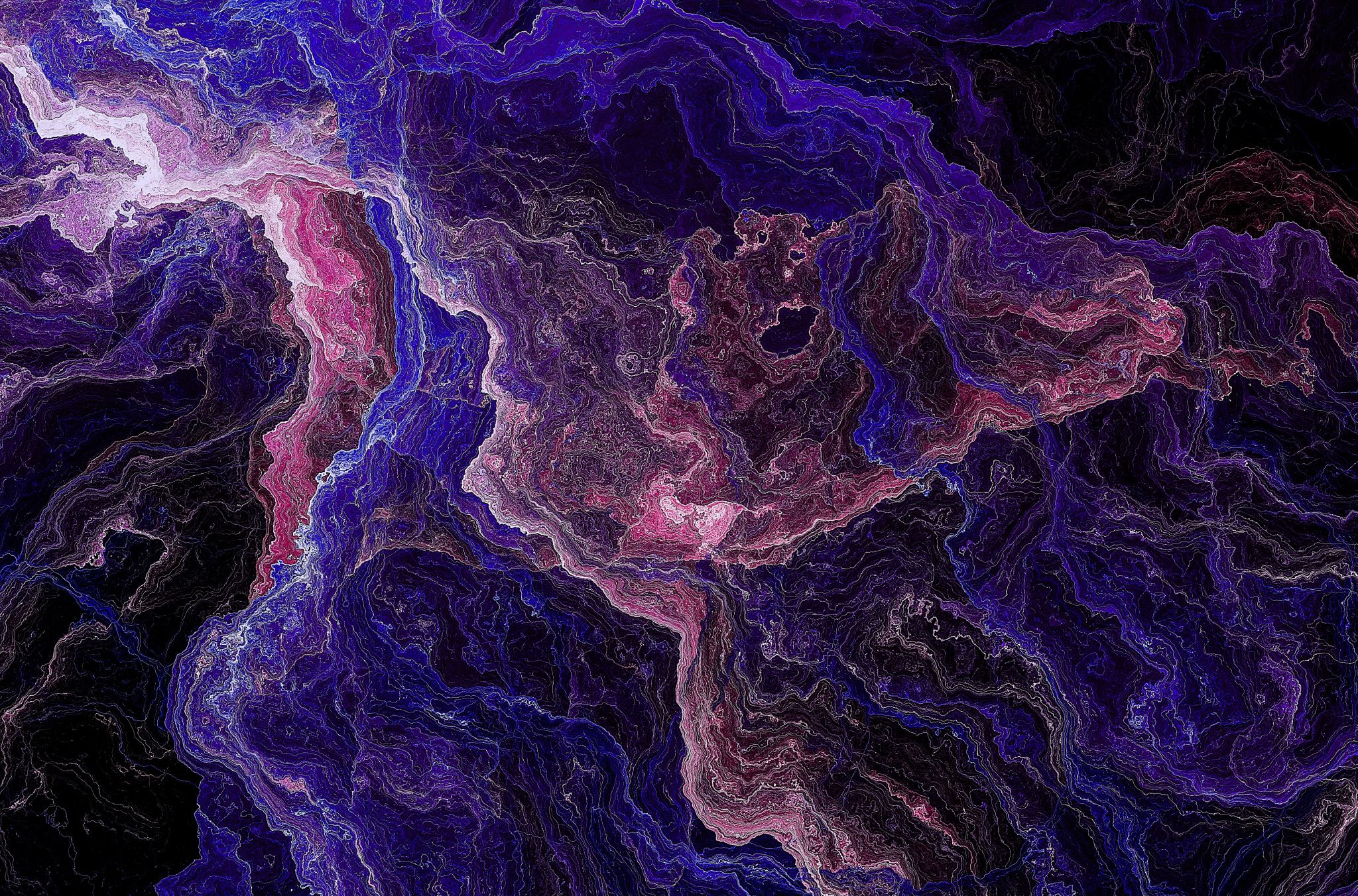 A delação que incomoda Bolsonaro e os bolsonaristas
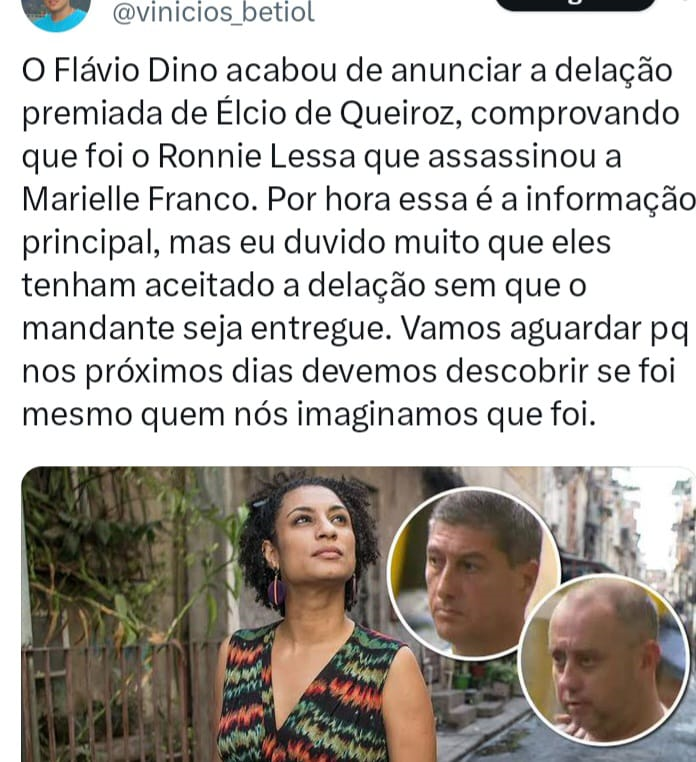 Neste momento, bolsonaristas tentam desacreditar a delação e chegam a dizer que não tem valor ou é ilegal
Rendeu nas redes sociais
Até a Band entrou no contra-ataque
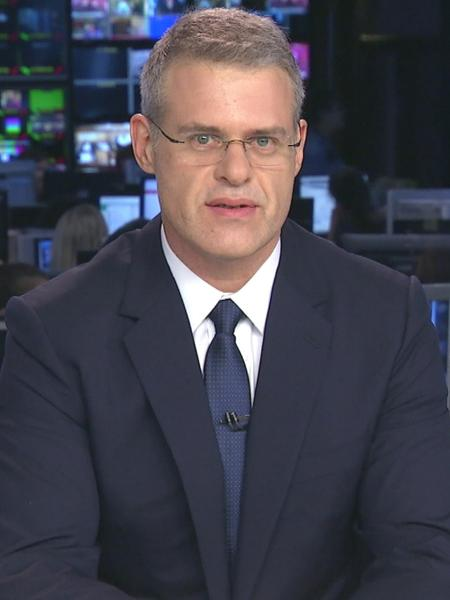 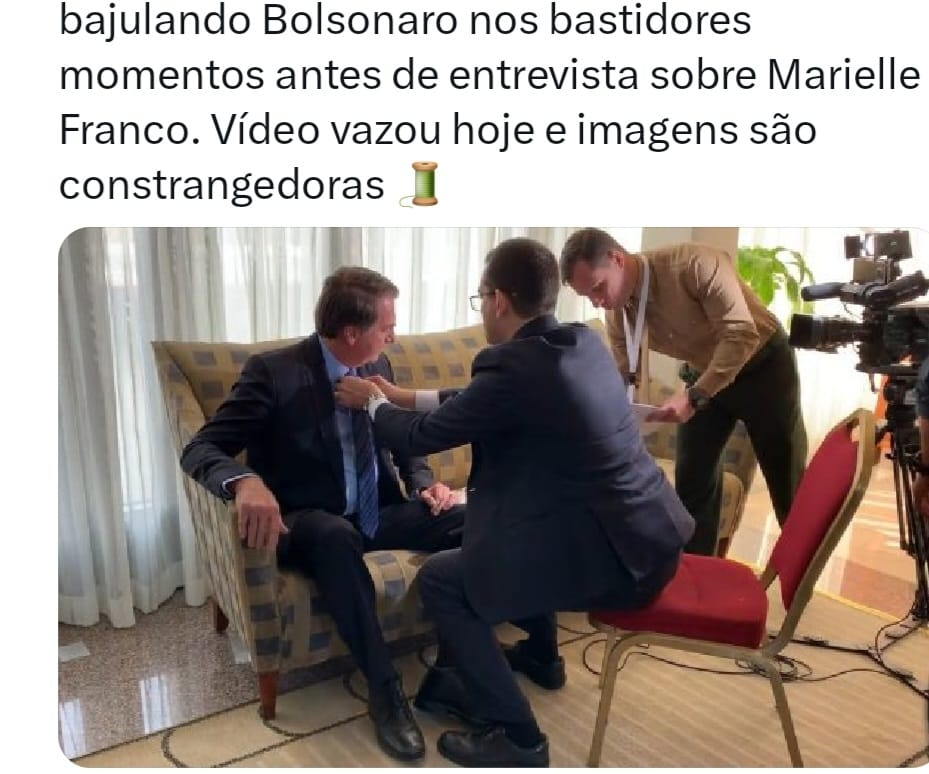 O âncora do Jornal da Band, Eduardo Oinegue, criticou, na segunda, a atuação do ministro da Justiça, Flávio Dino, para desvendar o caso Marielle
O jornalista Caiã Messina já havia bajulado Jair Bolsonaro antes de fazer entrevista exclusiva com o então presidente
A contra-ofensiva envolveu até Márcio Pochmann, cotado para a presidência do IBGE
Afinal, eles estão acuados e sentiram o golpe
Mas, nem tudo são flores murchas
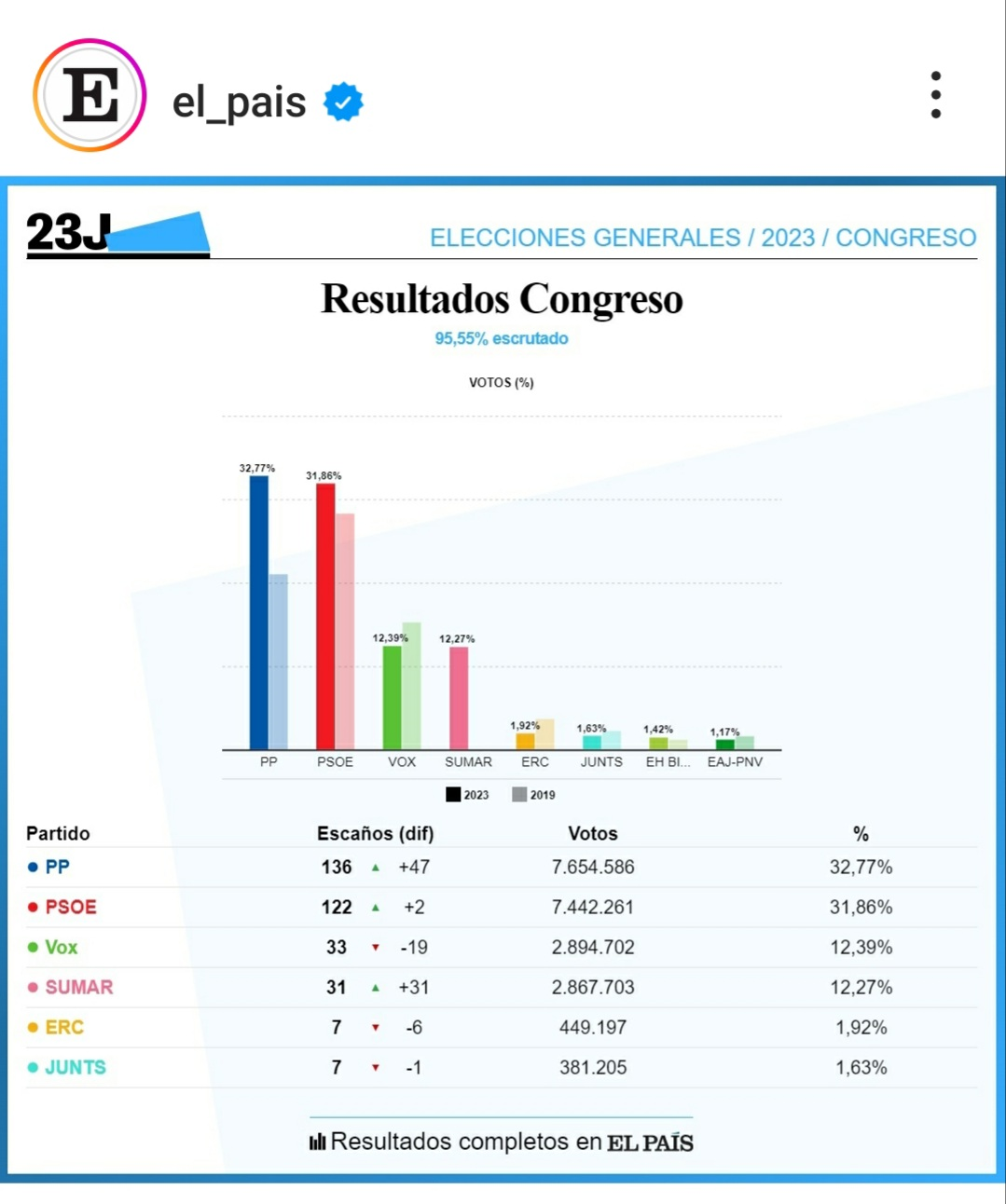 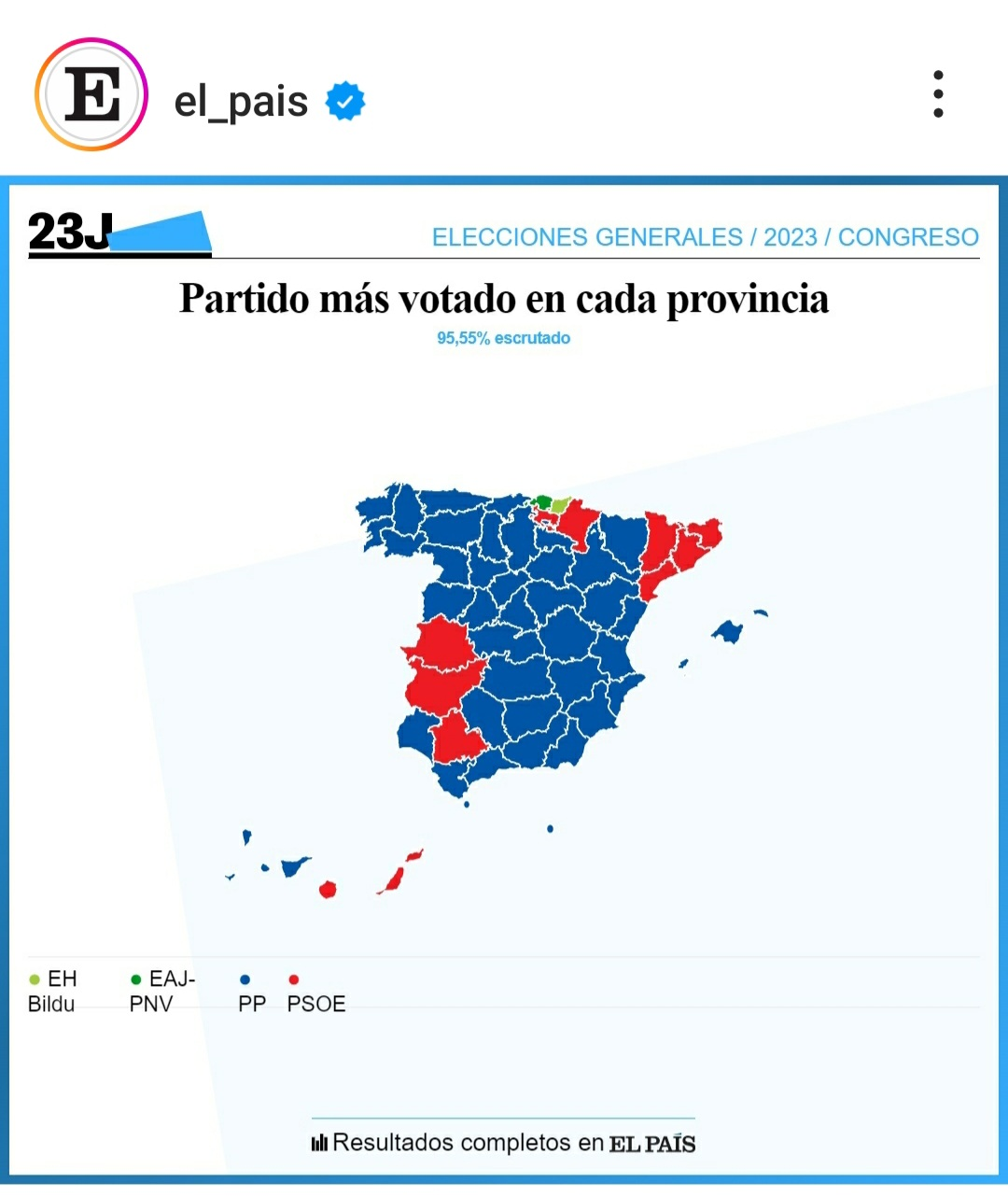 Extrema-direita perde 19 cadeiras no Congresso Nacional da Espanha
O atual presidente pode considerar garantido o apoio da coalizão de esquerda Sumar. De fato, sua líder, Yolanda Díaz, foi vice-presidente no governo de coalizão que Sánchez presidiu na última legislatura.
Também parece possível o apoio dos nacionalistas bascos do EH BIldu e do PNV.
Será mais difícil convencer os separatistas catalães do Esquerra Republicana da Catalunha (ERC) e do JuntsxCatalunya.
Lula faz trocas em cargos das Forças Armadas e promove oficiais
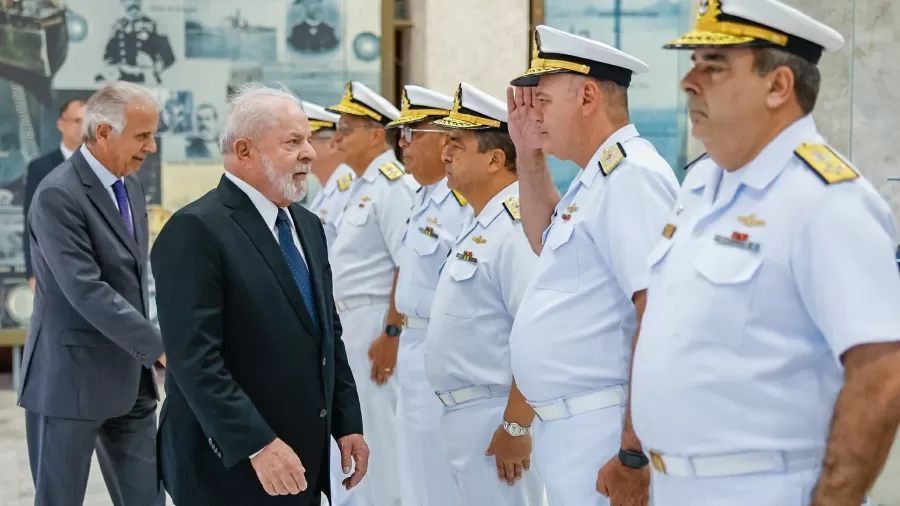 Entre as mudanças de hoje está a troca do chefe do Estado-Maior do Comando Militar do Nordeste.
Segundo oficiais, o clima entre Lula e os comandantes das Forças é extremamente tranquilo e melhorou substancialmente desde que os militares passaram a afirmar categoricamente que discordam de qualquer tentativa golpista.